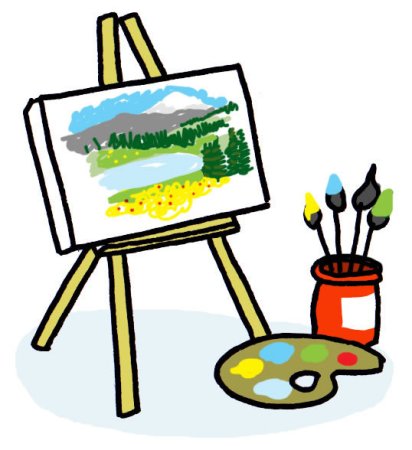 Встречи у художника
Художник – иллюстратор Елисеев А.М.(1930)
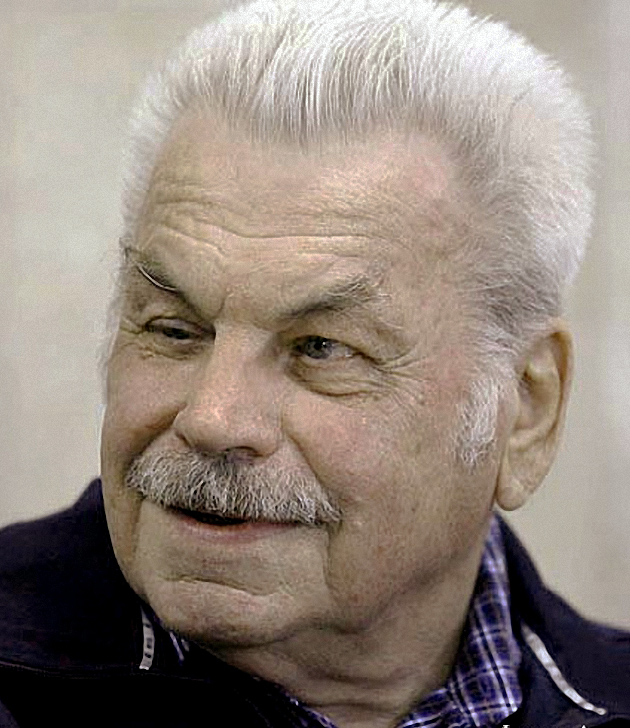 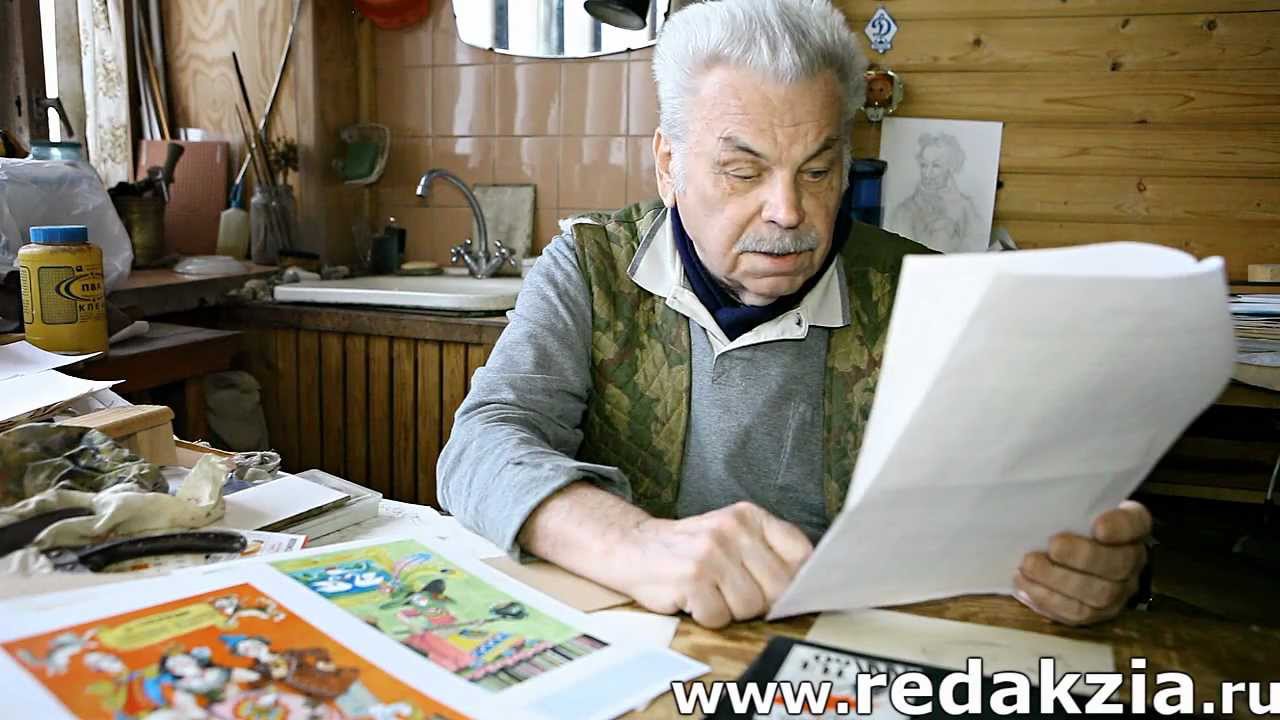 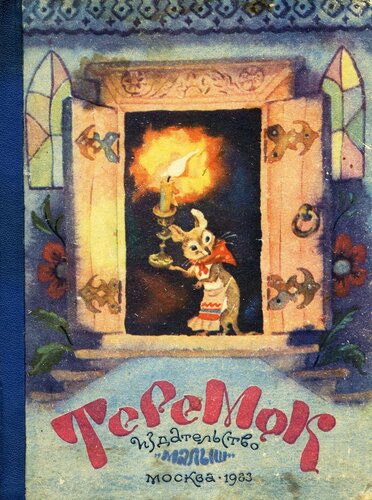 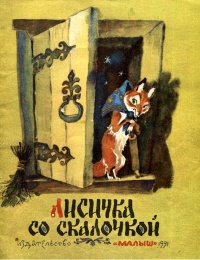 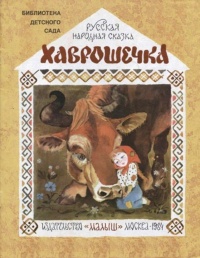 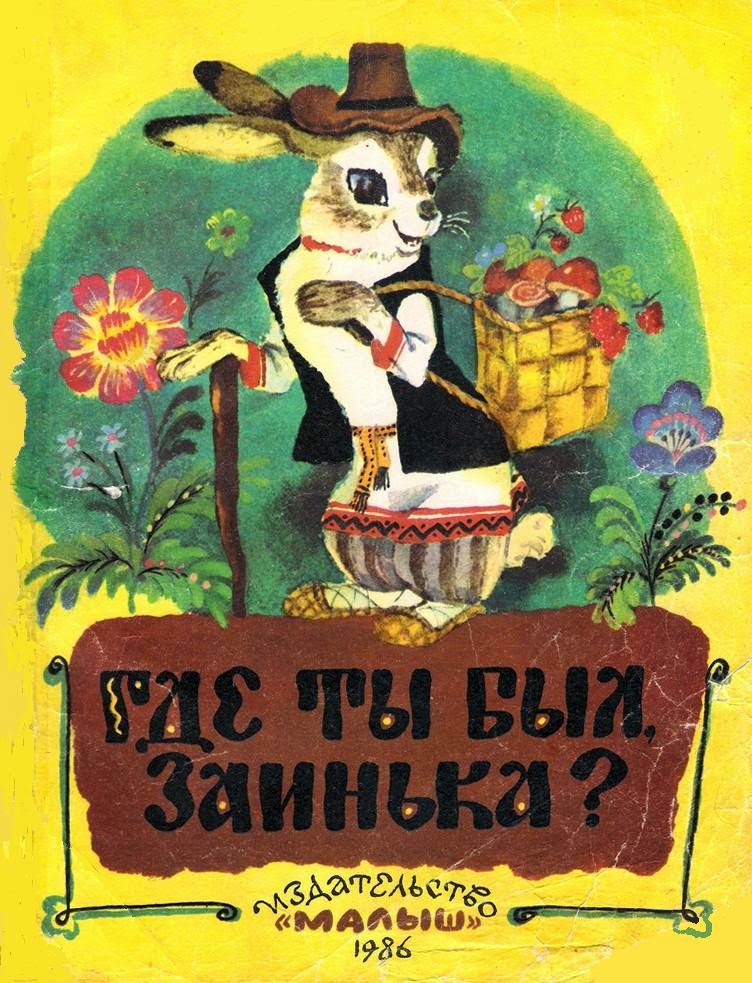 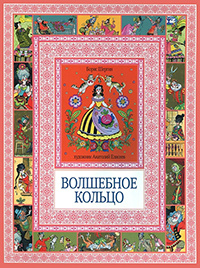 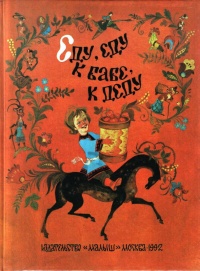 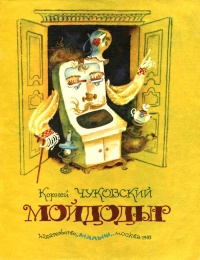 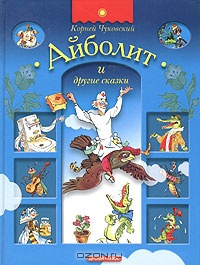 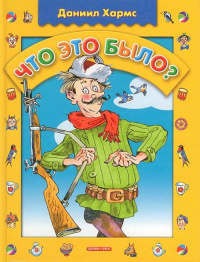 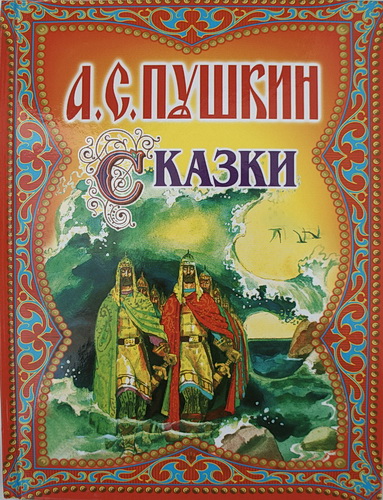 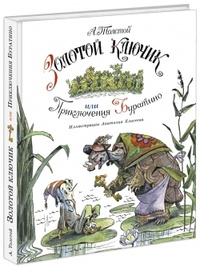 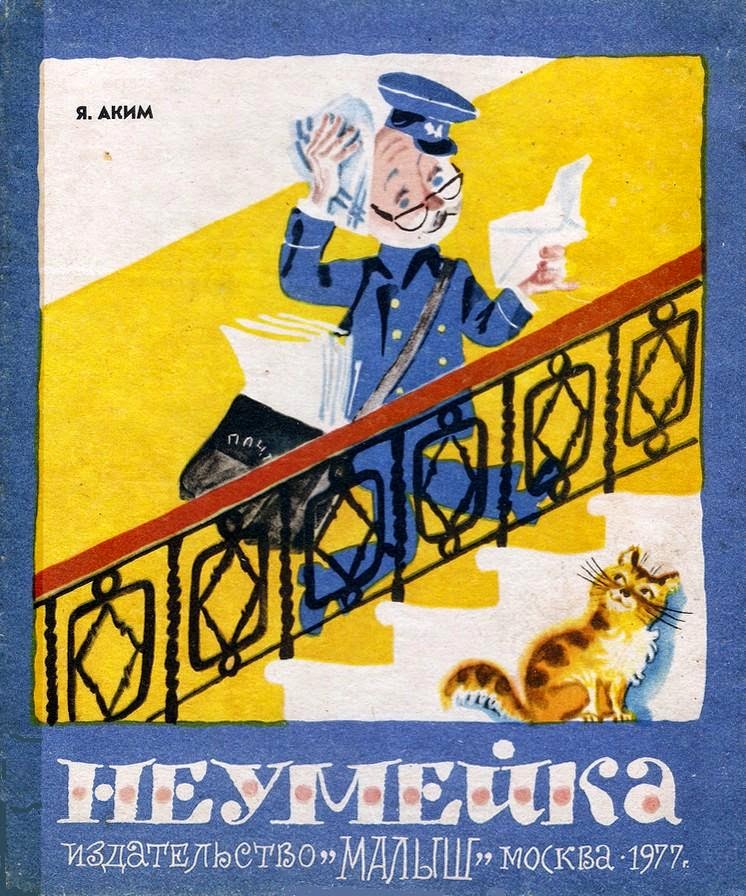 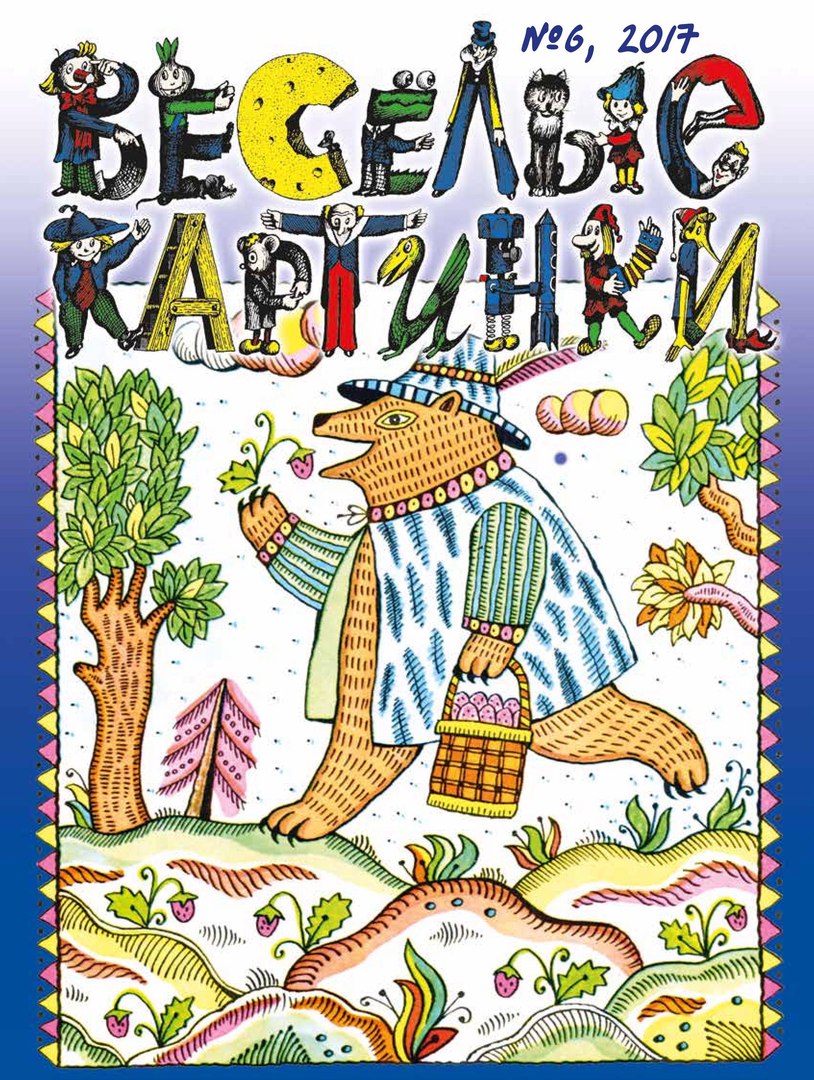 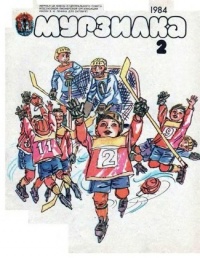 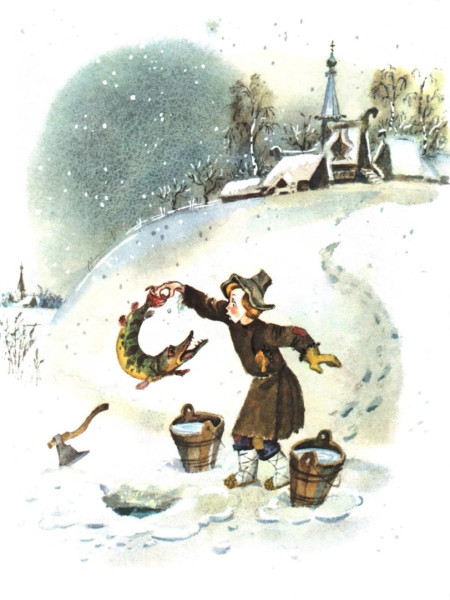 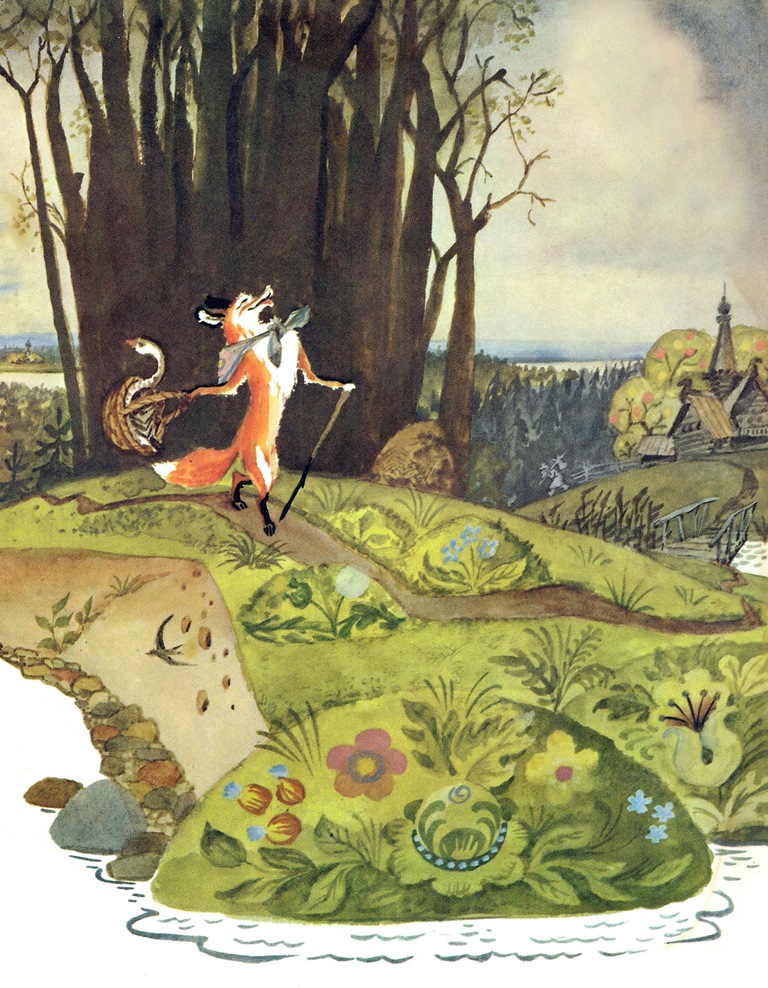 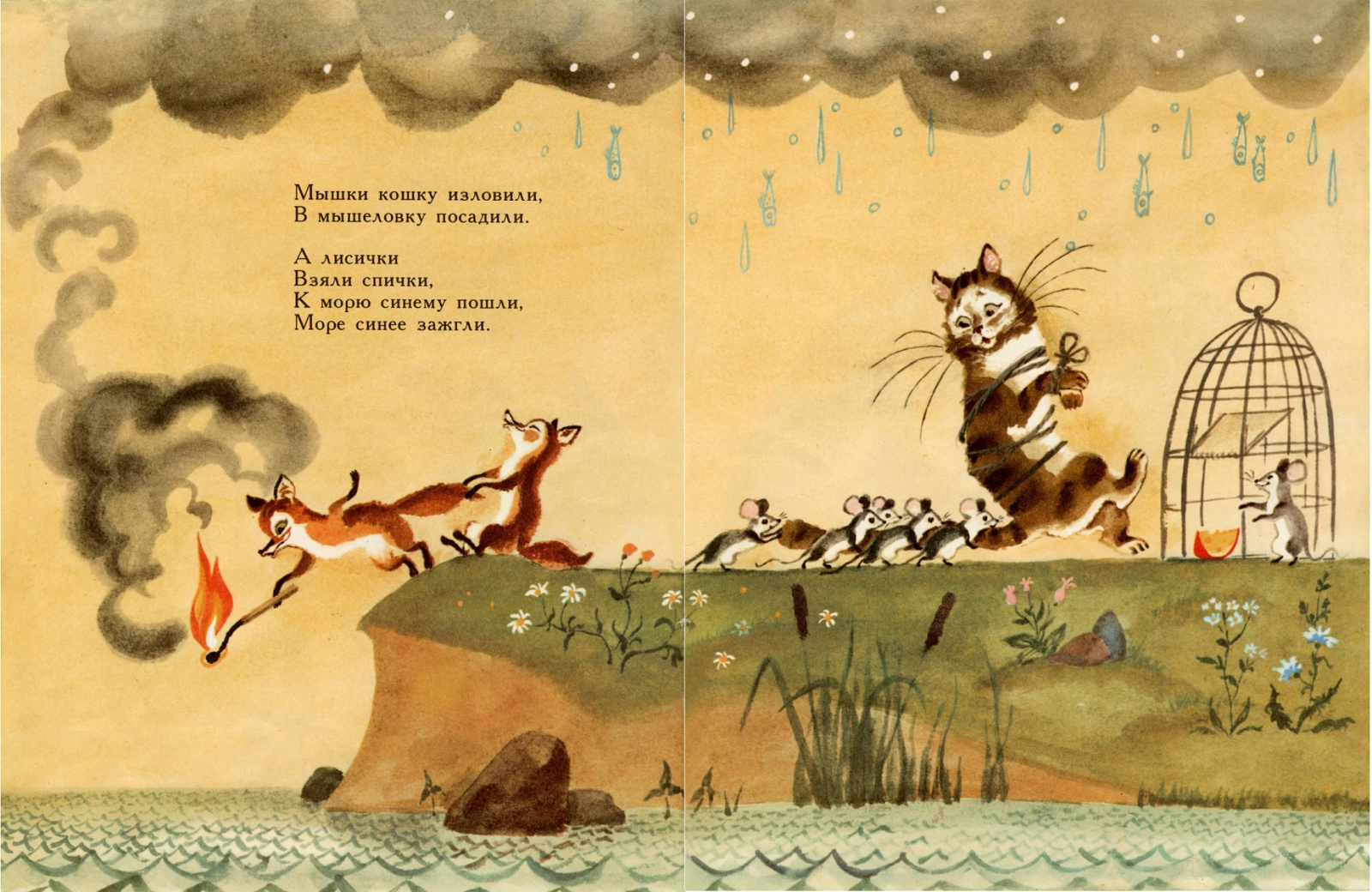 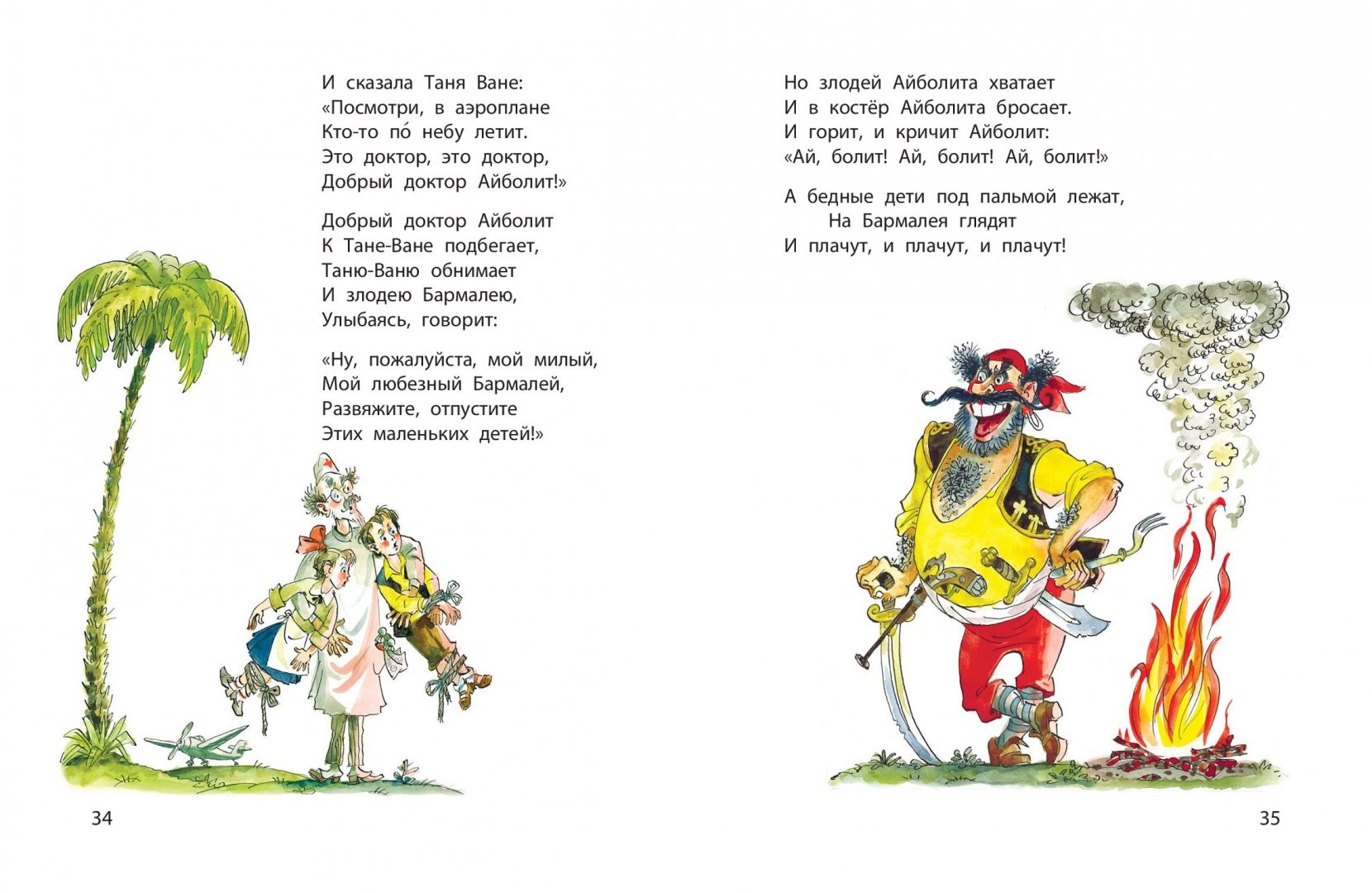 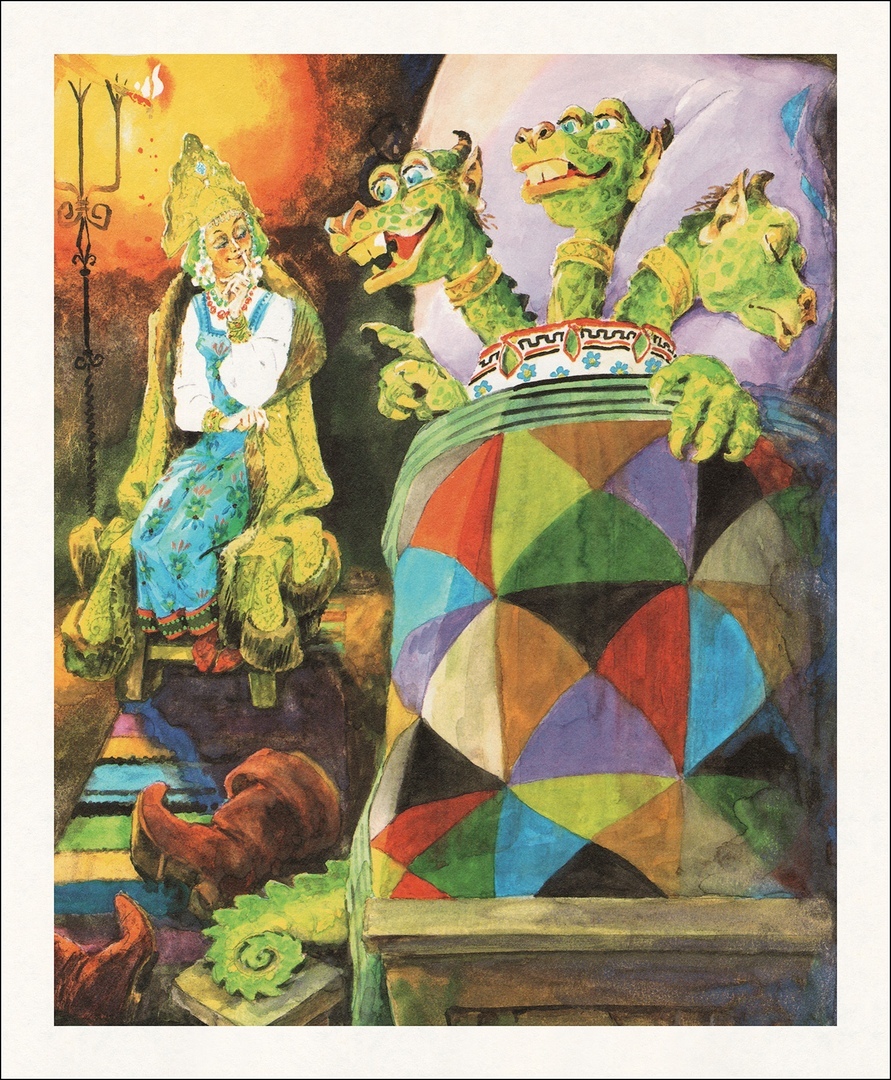 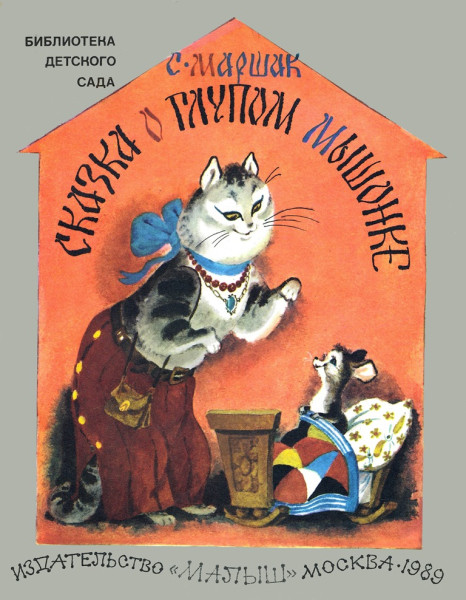 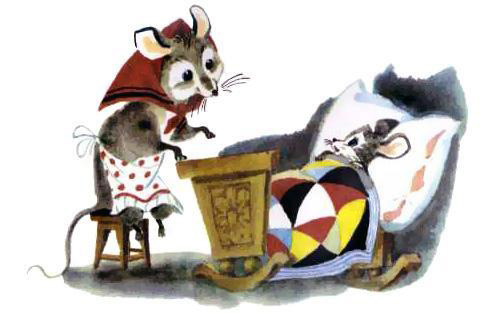 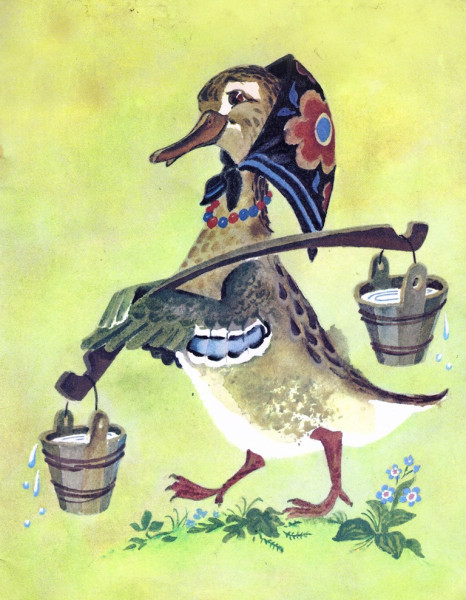 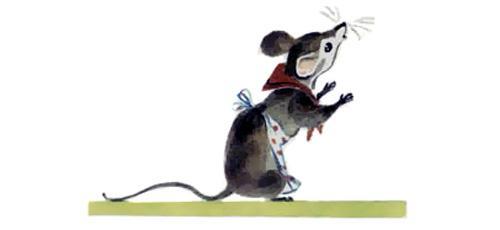 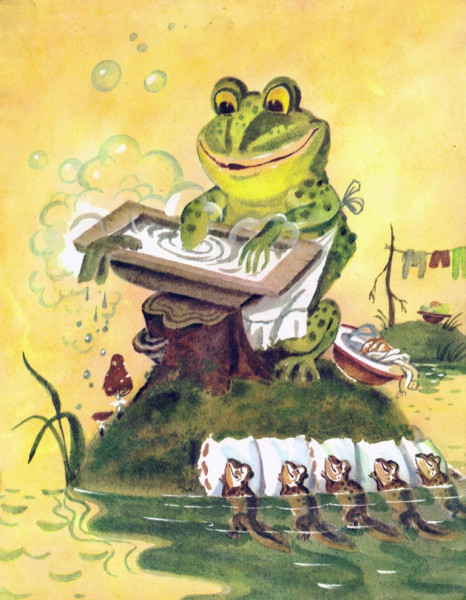 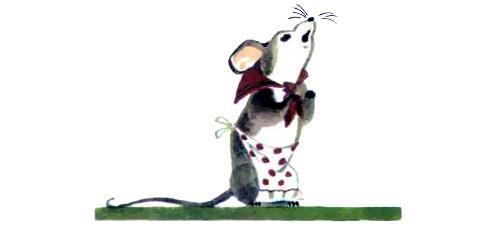 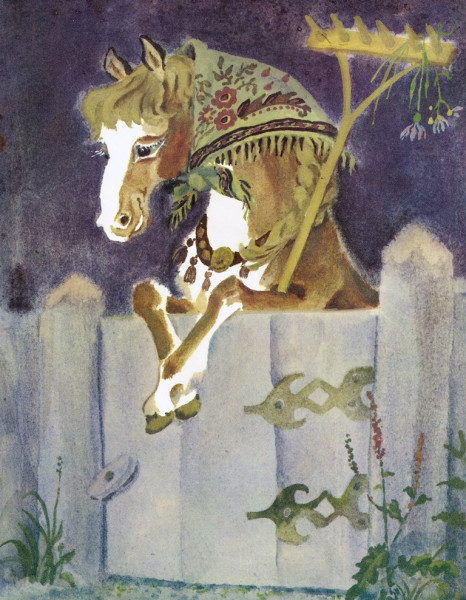 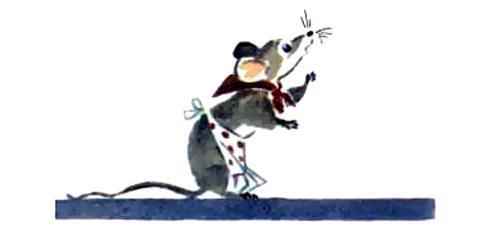 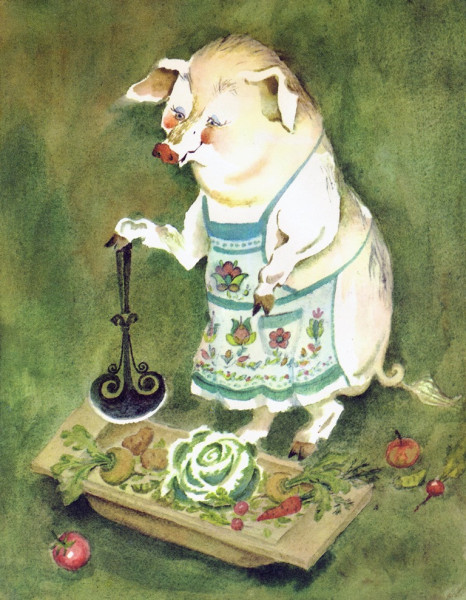 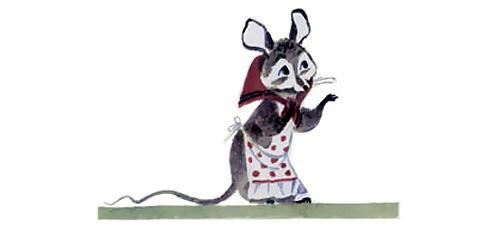 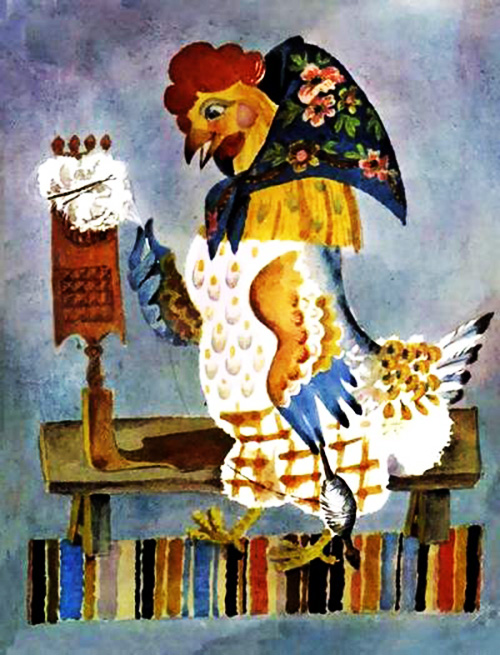 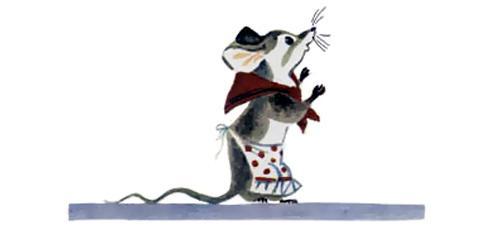 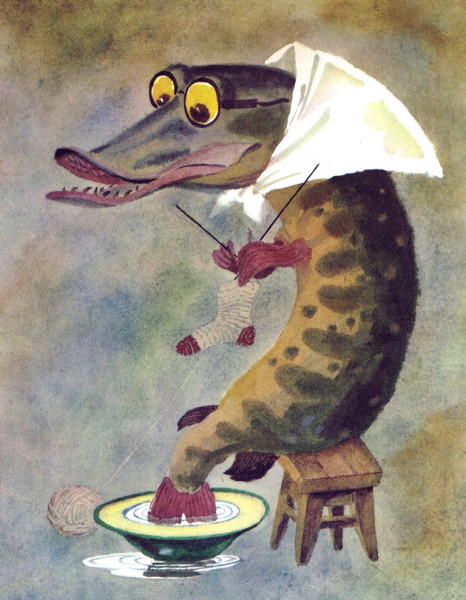 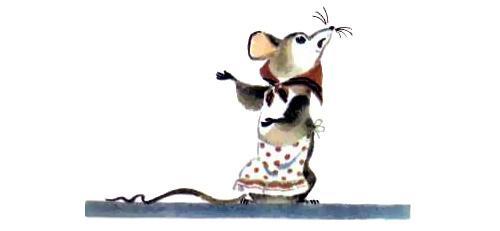 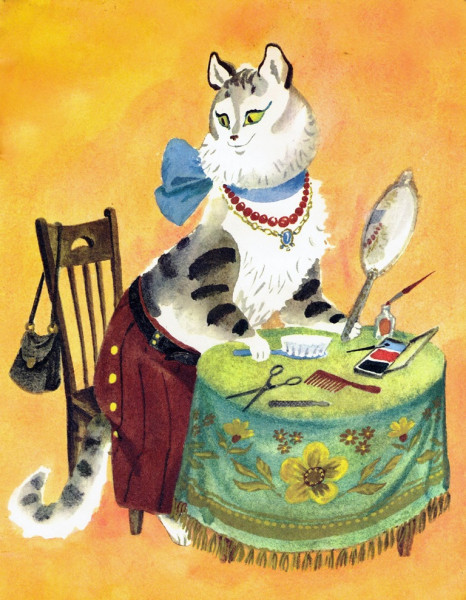 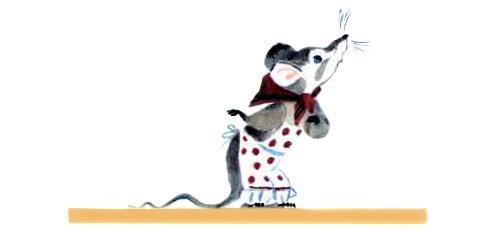 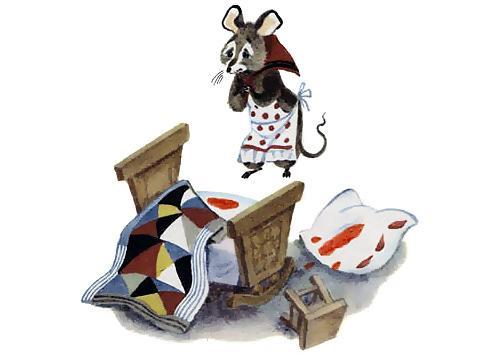 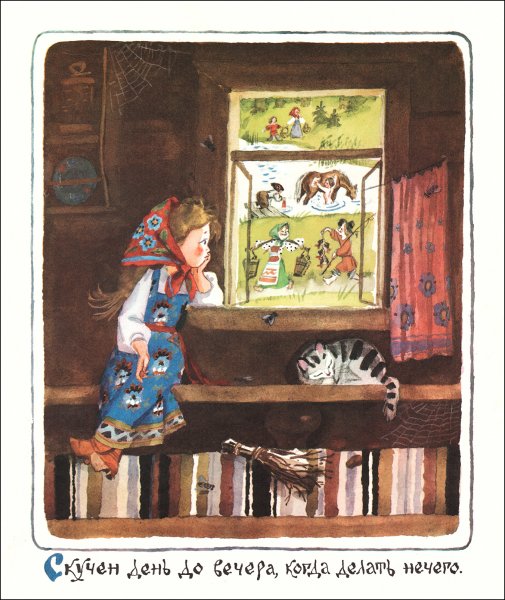 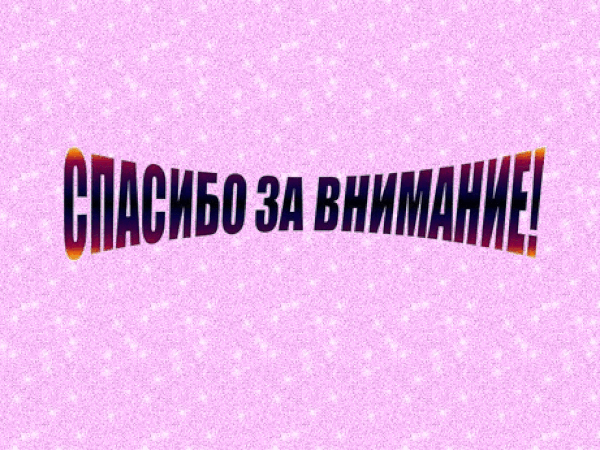